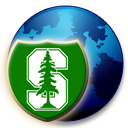 CS251 Fall 2021
(cs251.stanford.edu)
Using zk-SNARKs for Privacy on the Blockchain
Dan Boneh
Can we have private transactionson a public blockchain?
Naïve reasoning:  
	universal verifiability	 ⇒    transaction data must be public.
	otherwise, how we can the public verify Tx ??
Goal for this lecture:     
	crypto magic   ⇒    private Tx on a publicly verifiable blockchain
Crypto tools:   commitments and zero knowledge proofs
The need for privacy in the financial system
Supply chain privacy:
A car company does not want to reveal how much it pays its supplier for tires, wipers, etc.
Payment privacy:
A company that pays its employees in crypto needs to keep list of employees and their salaries private.
Privacy for rent, donations, purchases
Business logic privacy:  Can the code of a smart contract be private?
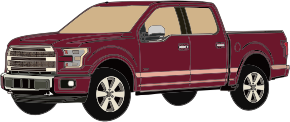 Last lecture
Neither Bitcoin nor Ethereum are private
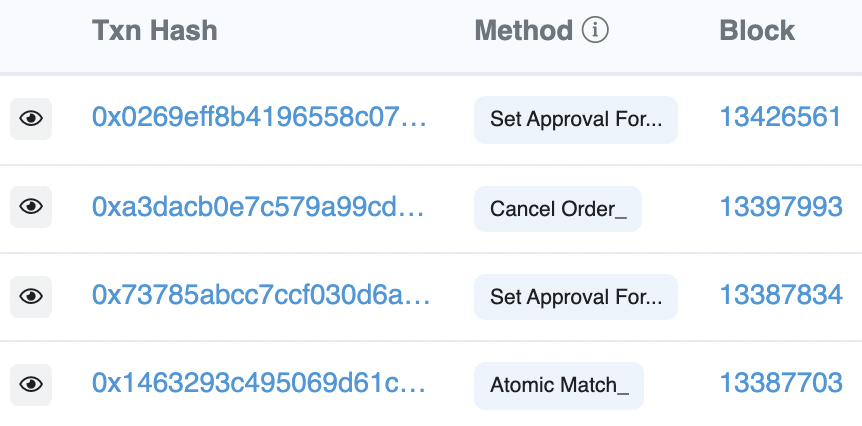 etherscan.io:
Address 0x1654b0c3f62902d7A86237…
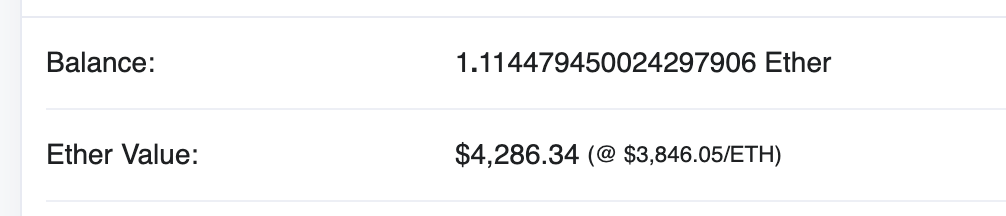 Simple blockchain anonymity via mixing
Send:
1 ETH to X
1 ETH to Y
1 ETH to Z
mixer
address: M
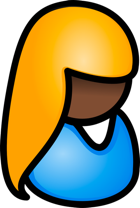 fresh addr  X
from Alice
fresh addr  Y
from Bob
fresh addr  Z
from Carol
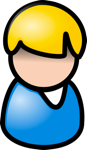 1 ETH to M
from Alice
1 ETH to M
from Bob
1 ETH to M
from Carol
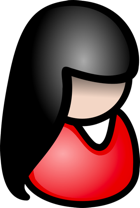 has 3 ETH
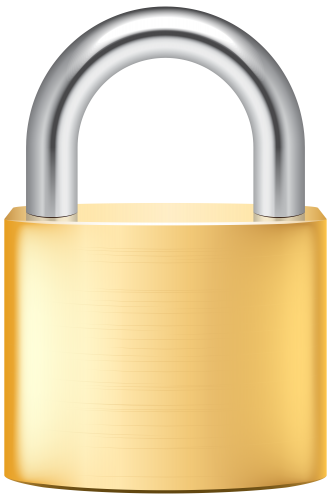 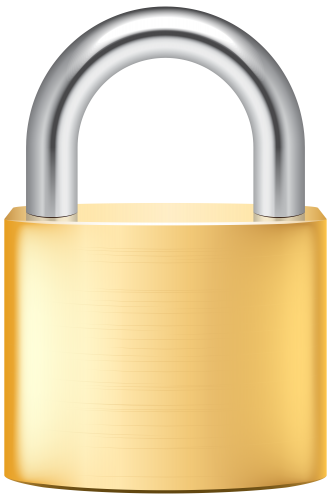 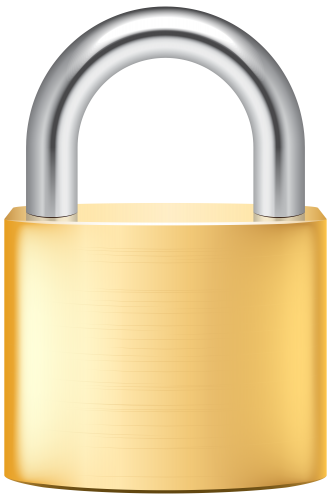 Observer knows Y belongs to one of  {Alice, Bob, Carol}  but does not know which one
	⟹  anonymity set of size 3.      
	⟹  Bob can mix again with different parties to increase anonymity set.
TLS
TLS
TLS
blockchain
Problems:  (i)  mixer knows all,    (ii)  mixer can abscond with 3 ETH !!
Mixing without a mixer?   on Bitcoin: CoinJoin (e.g., Wasabi),    on Ethereum:  Tornado cash
What is a zk-SNARK?
An central tool for privacy on the blockchain
zk-SNARK:  Blockchain Applications
Private Tx on a public blockchain:
Confidential transactions
Tornado cash,  Zcash,  IronFish
Private Dapps:  Aleo
Compliance:
Proving solvency in zero-knowledge
Zero-knowledge taxes
Scalability:   privacy in zk-SNARK Rollup  (next week)
(1)  arithmetic circuits
Interesting arithmetic circuits
Examples:
Chash(h, m):   outputs 0 if   SHA256(m) = h ,   and ≠0 otherwise
	Chash(h, m) = (h – SHA256(m))  ,		|Chash| ≈ 20K gates
Csig(pk, m, σ):	outputs  0  if σ is a valid ECDSA signature 	on m with respect to pk
[Speaker Notes: WRITE:   and   m_i (1– m_i) = 0   for all  i=1,…,256]
(2) Argument systems    (for NP)
Prover
Verifier
accept or reject
[Speaker Notes: Knowledge is stronger the soundness.]
(non-interactive) Preprocessing argument systems
Prover
Verifier
accept or reject
[Speaker Notes: Knowledge is stronger the soundness.]
Preprocessing argument System
Argument system:  requirements  (informal)
accept or reject
SNARK: a Succinct ARgument of Knowledge
short “summary” of circuit
SNARK: a Succinct ARgument of Knowledge
SNARK:	(S, P, V) is complete,  knowledge sound,  and  succinct
zk-SNARK:	(S, P, V) is a SNARK and is zero knowledge
The trivial argument system
An example
accept or reject
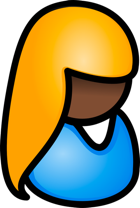 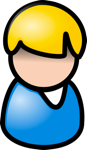 Verifier
Prover
[Speaker Notes: The size of circuit is O(log n) .]
An example
How is this possible ???
accept or reject
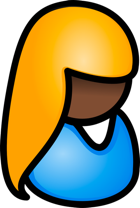 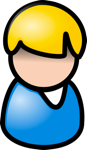 Verifier
Prover
Types of preprocessing Setup
random bits
better
no secret data from prover
one-time
Significant progress in recent years
[Speaker Notes: Gennaro, Gentry, Parno, Reykova]
Types of SNARKs   (partial list)
⋮
⋮
⋮
[Speaker Notes: no trusted setup:   log-size proof.       but shorter  Sp.]
A SNARK software system
CPU heavy
SNARKbackend
DSLprogram
Circom,
ZoKrates,
Leo,
Zinc,
Cairo,
Snarky,
…
SNARK
friendly
format
R1CS,
AIR,
Plonk-CG
compiler
x, witness
verifier
accept/reject
x
(Sp, Sv)
setup
[Speaker Notes: SNARK programs:  setup, compile, prove, verify.       Plonk-CG: plonk with custom gates]
How to define “knowledge soundness”and “zero knowledge”?
Definitions:  (1) knowledge sound
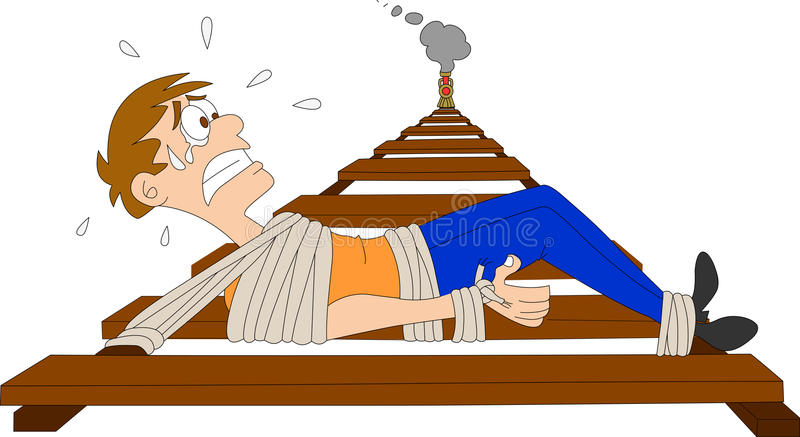 P
Definitions:  (1) knowledge sound
Definitions:  (2) Zero knowledge
A story about the lady sipping tea
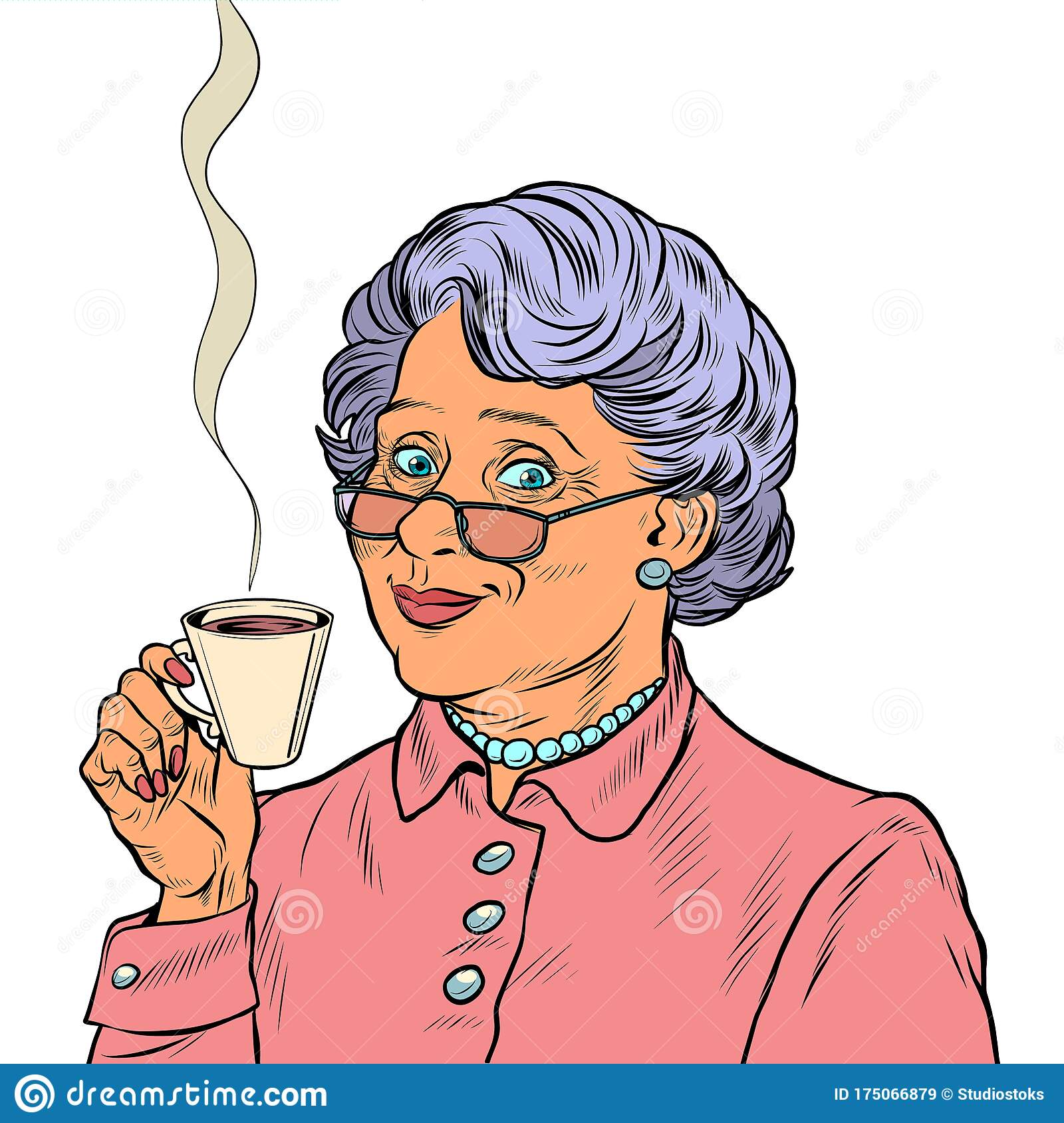 Definitions:  (2) Zero knowledge (against an honest verifier)
[Speaker Notes: Honest verifier because we are assuming S is honest  (treating S as part o the verifier)]
Definitions:  (2) Zero knowledge (against an honest verifier)
[Speaker Notes: Honest verifier because we are assuming S is honest  (treating S as part o the verifier)]
How to build a zk-SNARK?
Recall:   A zero knowledge preprocessing argument system.
	Prover generates a short proof that is fast to verify

How to build a zk-SNARK ??
Next lecture
Tornado cash:   a zk-based mixer
Launched on the Ethereum blockchain on May 2020  (v2)
Tornado Cash:  a ZK-mixer
A common denomination (1000 DAI) is needed to prevent linkingAlice to her fresh address using the deposit/withdrawal amount
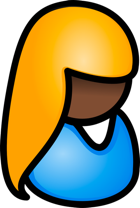 NFT
market
1000 DAI
???
MIX
1000 DAI
account
buy NFT
privately
1000 DAI
fresh
address
(1000 DAI)
1000 DAI
Tornado.cash
contract
[Speaker Notes: If Alice deposits and withdraws  1547.3 DAI  then that creates a link between the deposit and the withdrawal events.]
The tornado cash contract   (simplified)
CRHF
H1, H2:  R ⇾ {0,1}256
Treasury:  300 DAI
100 DAI pool:
   each coin = 100 DAI
nf1
coins
Merkle
root
CoinsMerkleroot
nf2
(32 bytes)
Currently:
three coins in pool
contract has 300 DAI
two nullifiers stored
next = 4
tree of
height 20
(220 leaves)
nullifiers
contract state
C1  C2  C3  0   0 … 0
public list of coins
explicit list:
one entry per spent coin
Tornado cash: deposit     (simplified)
H1, H2:  R ⇾ {0,1}256
Treasury:  300 DAI
100 DAI pool:
   each coin = 100 DAI
CoinsMerkleroot
nf1
coins
Merkle
root
nf2
100 DAI
 C4 , MerkleProof(4)
Alice deposits 100 DAI:
tree of
height 20
(220 leaves)
(32 bytes)
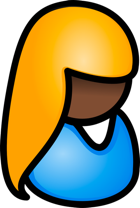 next = 4
C1  C2  C3  0   0 … 0
nullifiers
contract state
Build Merkle proof for leaf #4:
     MerkleProof(4)      (leaf=0)
choose random  k, r  in  R
set  C4 = H1(k, r)
public list of coins
explicit list:
one entry per spent coin
[Speaker Notes: Note:  one Tx per block.   Alice needs to know what leaf her coin will occupy.]
Tornado cash: deposit     (simplified)
H1, H2:  R ⇾ {0,1}256
coins
Merkle
root
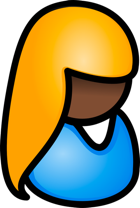 CoinsMerkleroot
(32 bytes)
tree of
height 20
(220 leaves)
next = 4
C1  C2  C3  0   0 … 0
Tornado contract
public list of coins
Tornado cash: deposit     (simplified)
H1, H2:  R ⇾ {0,1}256
coins
Merkle
root
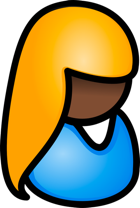 updatedMerkleroot
(32 bytes)
tree of
height 20
(220 leaves)
next = 4
C1  C2  C3  C4  0 … 0
Tornado contract
public list of coins
Tornado cash: deposit     (simplified)
Treasury:  400 DAI
100 DAI pool:
   each coin = 100 DAI
nf1
updated
Merkle
root
updatedMerkleroot
nf2
100 DAI
C4 , MerkleProof(4)
Alice deposits 100 DAI:
(32 bytes)
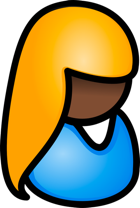 next = 5
tree of
height 20
(220 leaves)
nullifiers
updated contract state
Every deposit:  new Coin added sequentially to tree
an observer sees whoowns which coins
C1  C2  C3  C4  0 … 0
public list of coins
note:  (k, r)
Alice keeps secret(one note per coin)
[Speaker Notes: Observer:  Alice owns C4.]
Tornado cash: withdrawal     (simplified)
H1, H2:  R ⇾ {0,1}256
Treasury:  400 DAI
100 DAI pool:
   each coin = 100 DAI
nf1
coins
Merkle
root
nf2
Merkleroot
Withdraw coin #3to addr A:
(32 bytes)
next = 5
has note= (k’, r’)
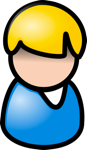 tree of
height 20
(220 leaves)
nullifiers
set  nf = H2(k’)
contract state
Bob proves “I have a note for some leaf in the coins tree, and its nullifier is nf”
C1  C2  C3  C4  0 … 0
(without revealing which coin)
public list of coins
[Speaker Notes: Bob does not reveal which coin is being spent.]
Tornado cash: withdrawal     (simplified)
H1, H2:  R ⇾ {0,1}256
Withdraw coin #3 to addr A:
has note= (k’, r’)
set  nf = H2(k’)
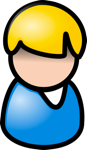 Merkleroot
tree of
height 20
(220 leaves)
C1  C2  C3  C4  0 … 0
(address A not used in Circuit)
[Speaker Notes: Bob proves “I know some leaf in the coins tree whose nullifier is nf”.  He does not which coin is being spent, which is why C3 is part of the secret witness.
Tornado uses Groth16.     Lava.cash (same thing on Solana) uses zk-STARKs.]
Tornado cash: withdrawal     (simplified)
H1, H2:  R ⇾ {0,1}256
Withdraw coin #3 to addr A:
has note= (k’, r’)
set  nf = H2(k’)
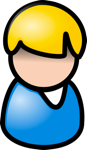 Merkleroot
tree of
height 20
(220 leaves)
C1  C2  C3  C4  0 … 0
[Speaker Notes: Bob proves “I know some leaf in the coins tree whose nullifier is nf”.  He does not which coin is being spent, which is why C3 is part of the secret witness.]
Tornado cash: withdrawal     (simplified)
H1, H2:  R ⇾ {0,1}256
Treasury:  400 DAI
100 DAI pool:
   each coin = 100 DAI
Merkleroot
nf1
coins
Merkle
root
Withdraw coin #3to addr A:
nf2
(32 bytes)
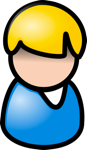 next = 5
Bob’s ID and coin C3are not revealed
tree of
height 20
(220 leaves)
nullifiers
contract state
C1  C2  C3  C4  0 … 0
public list of coins
[Speaker Notes: Gas can be payed by a relayer, so that Bob’s account is not recorded.]
Tornado cash: withdrawal     (simplified)
H1, H2:  R ⇾ {0,1}256
Treasury:  300 DAI
100 DAI pool:
   each coin = 100 DAI
Merkleroot
nf1
coins
Merkle
root
Withdraw coin #3to addr A:
nf2
nf
(32 bytes)
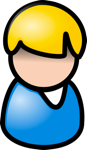 next = 5
tree of
height 20
(220 leaves)
nullifiers
100 DAI
contract state
… but observer does not know which are spent
C1  C2  C3  C4  0 … 0
to address A
public list of coins
[Speaker Notes: Stress that H1 is collision resistant.]
Who pays the withdrawal gas fee?
Problem:   how does Bob pay for gas for the withdrawal Tx?
If paid from Bob’s address, then fresh address is linkable to Bob

Tornado’s solution:   Bob uses a relay
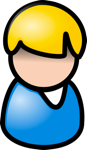 (100-gas) DAI
gas
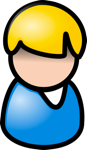 to address A
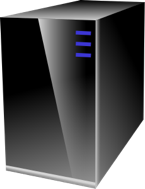 Note:  relay and Tornado also charge a fee
tornado
contract
relay
Tornado Cash:  the UI
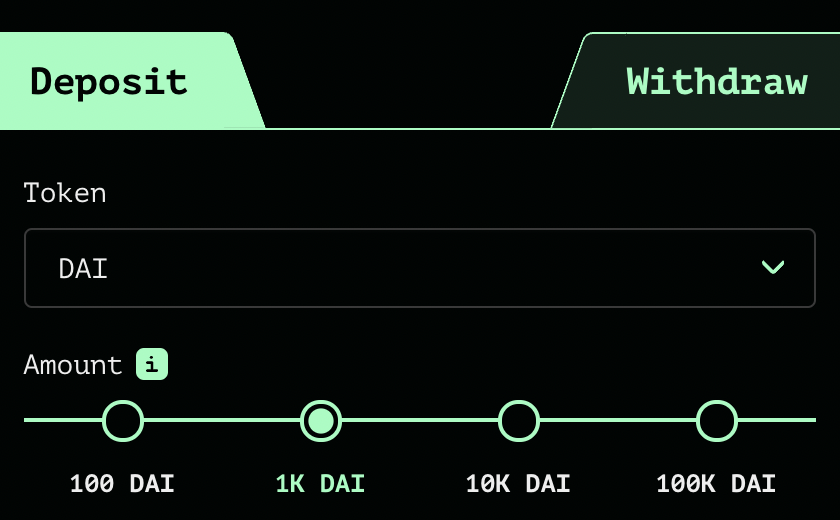 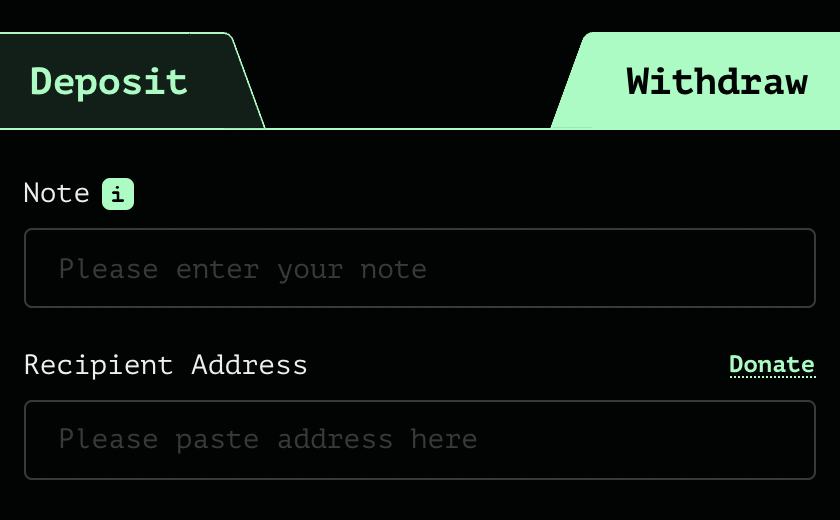 enter note here
After deposit:  get a note
address
(wait before withdrawing)
Later, use note to withdraw
Anonymity set
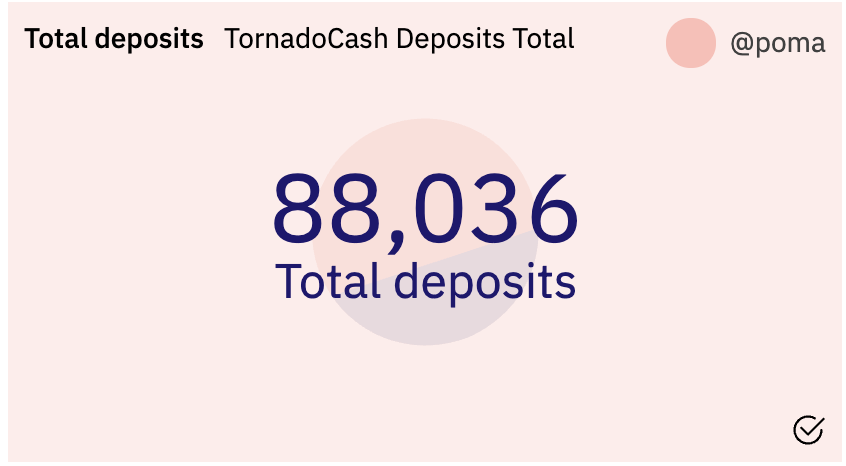 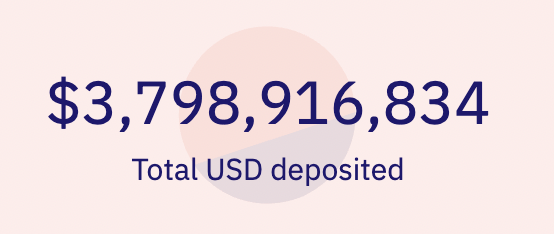 # leaves occupied
over all pools
1 ETH pool
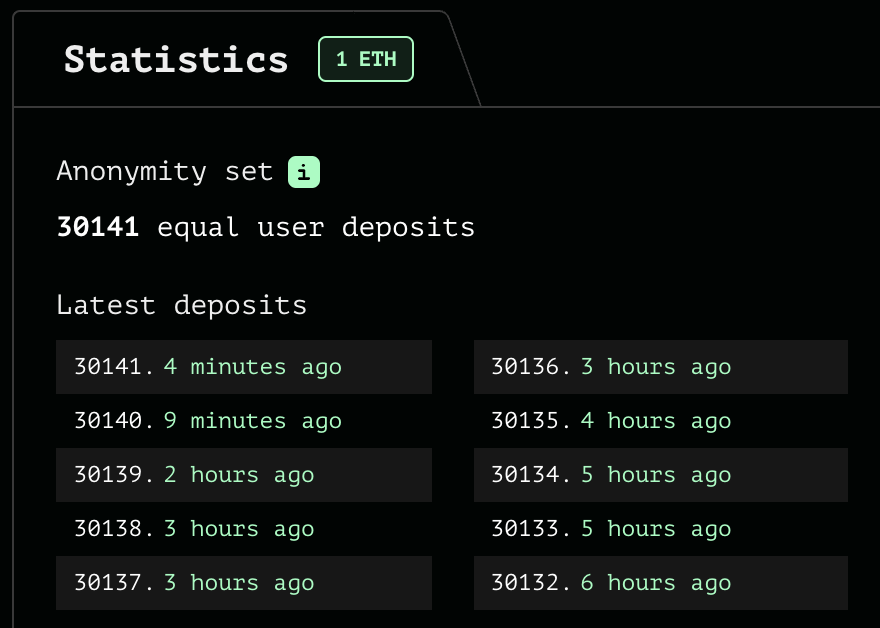 Oct. 2021
Compliance tool
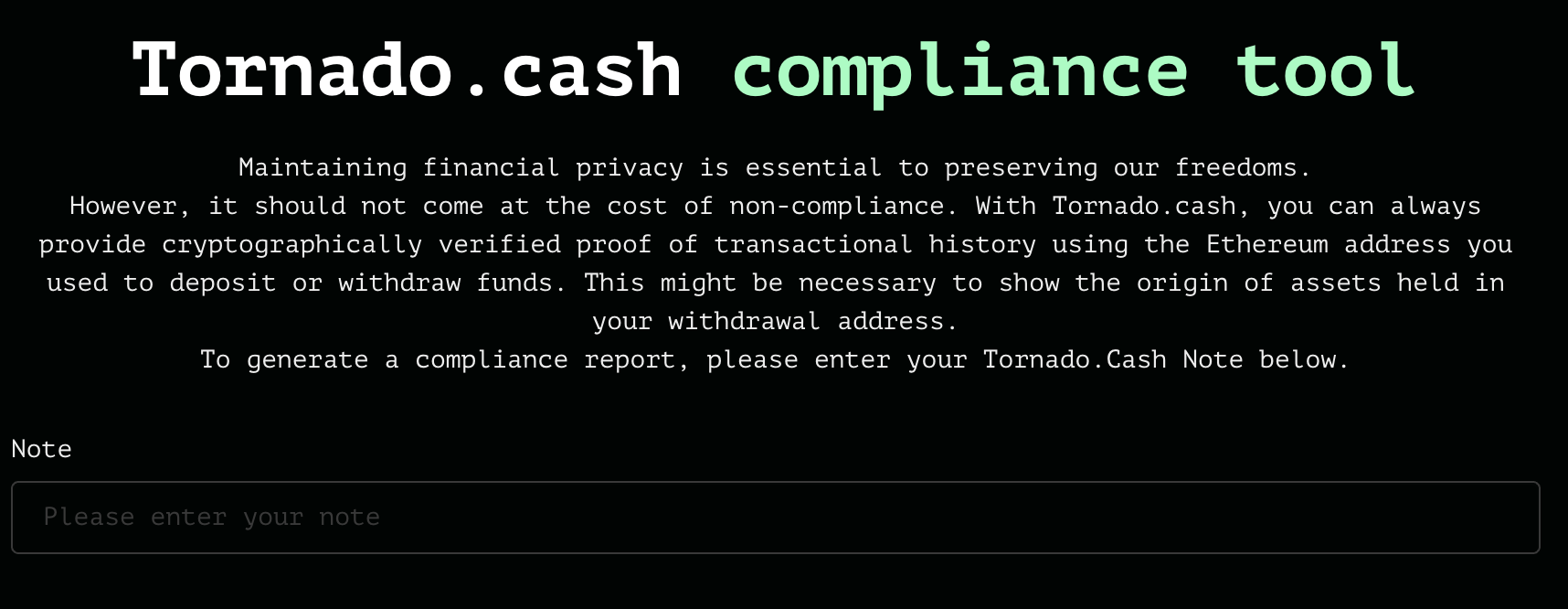 enter note here
Compliance tool
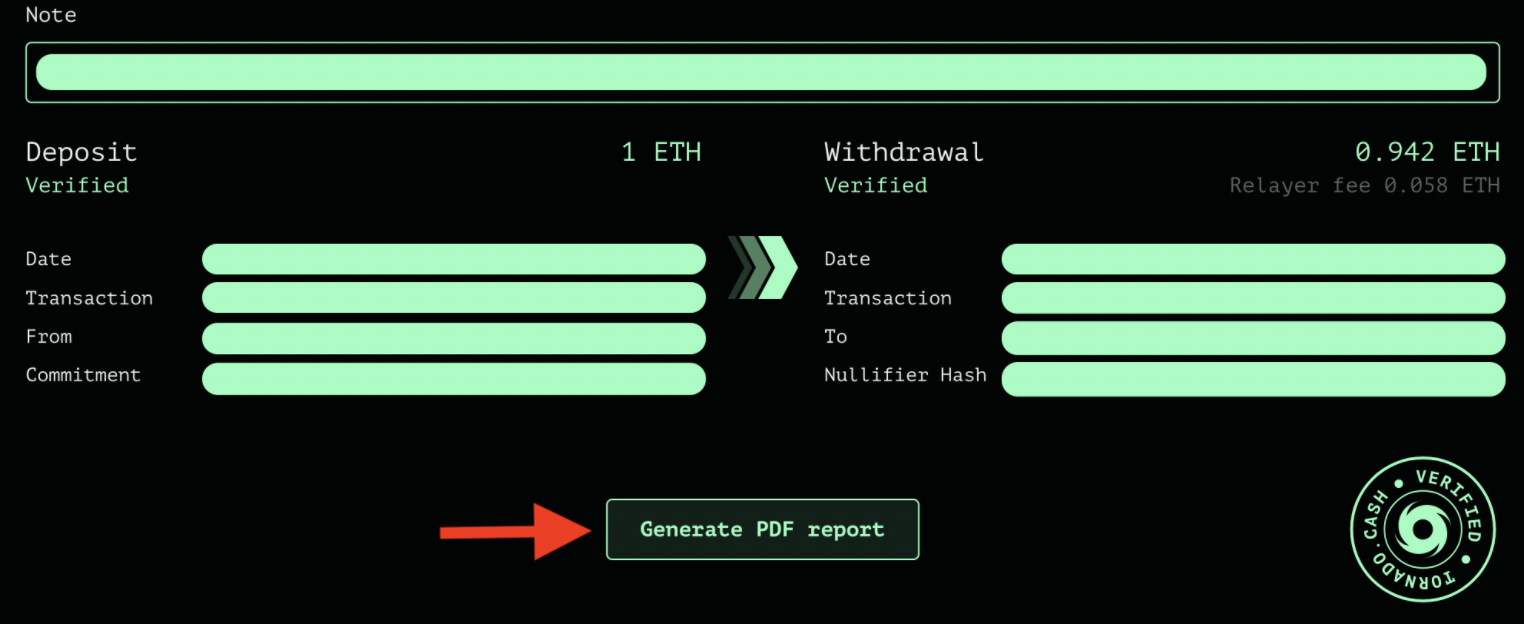 Reveals source address and destination address of funds
Zcash / IronFISH
Two L1 blockchains that extend Bitcoin.
Sapling (Zcash v2) launched in Aug. 2018.
Similar use of Nullifiers,  support for any value Tx.
Quick review
Further topics
Privately communicating with the blockchain:   Nym
How to privately compensate proxies for relaying traffic


Next lecture:   how to build a SNARK
END  OF  LECTURE
Two types of argument systems:  interactive vs. non-interactive
Interactive:   proof takes multiple P↔︎V rounds of interaction 
Useful when there is a single verifier, e.g.  a compliance auditor
Example:  zero-knowledge proof of taxes to tax authority


Non-interactive:   prover sends a single message (proof) to verifier
Used when many verifiers need to verify proof
SNARK:   short proof that is fast to verify